Milé děti a milí rodiče, 

než se budeme moci znovu vidět, připravily jsme si pro Vás pár  aktivit. 
Sv. martin na bílém koni
Znáte příběh o sv. martinovi?
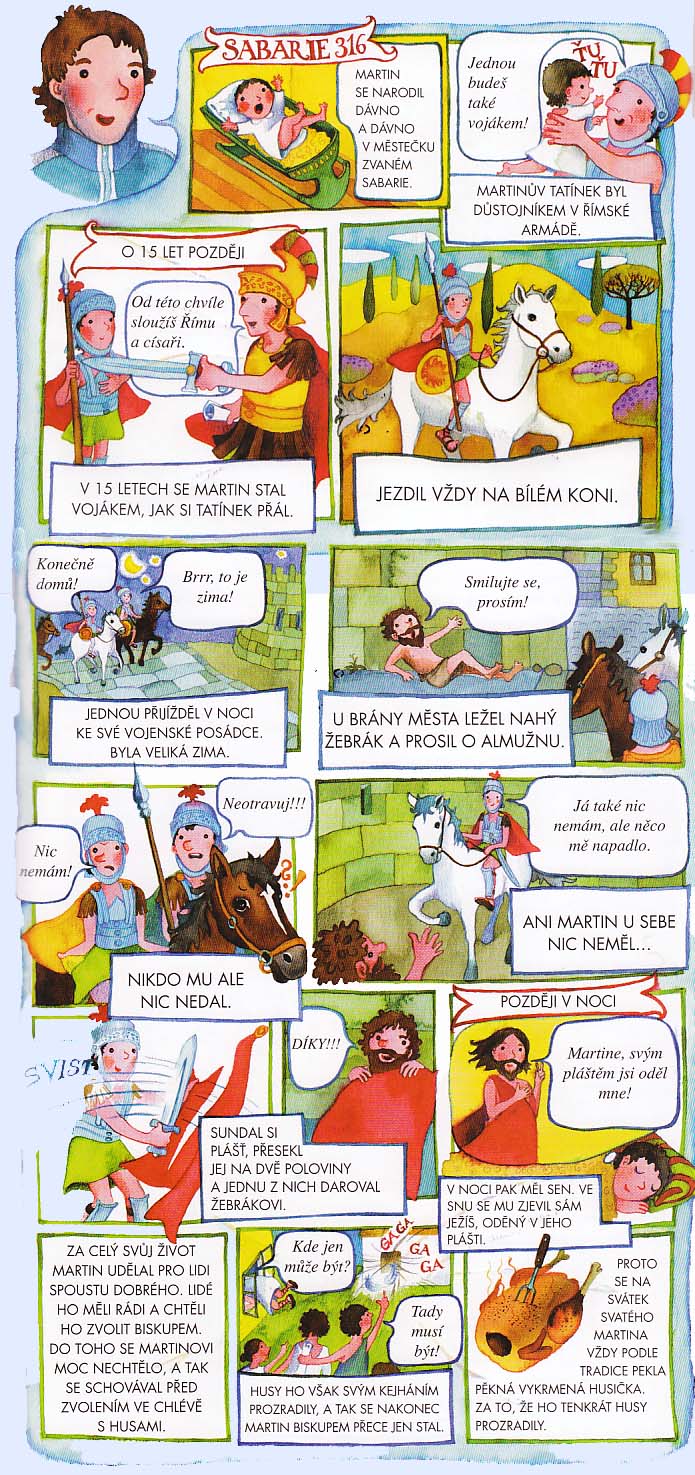 Naučte se hezkou básničku
Na svatého Martina, krajina už usíná.Bílá vločka padá k zemi, jak drahokam vybroušený.Pospíchejte, milí, zlatí, první sníh se brzy ztratí. Jenom Martin na koni, určitě ho dohoní.
Pranostika je , předpověď týkající se určitých dnů či období.
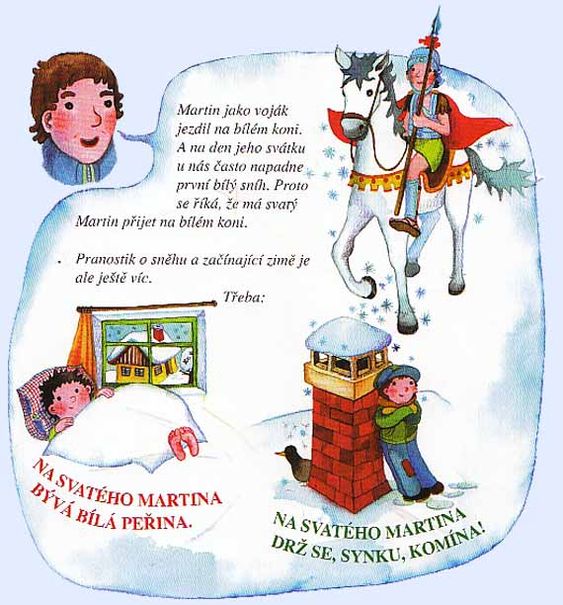 Zkus vyjmenovat dny v týdnu.  
 A zvládneš také roční období? Kolik jich je?
Je stále PODZIM, měsíc je LISTOPAD a Sv. Martin slaví svátek právě 11. LISTOPADU a týkají se ho tyto pranostiky:
Výroba koníka nebo SVatomartinské HUSY
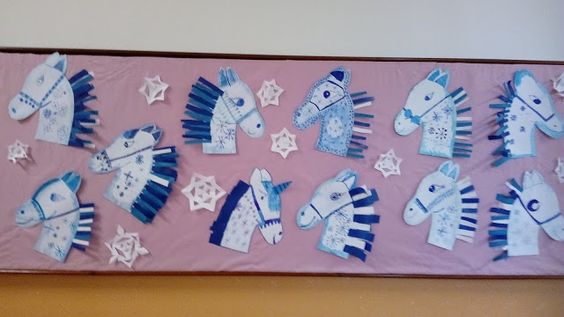 Zkus si vyrobit hlavu koníka – stačí ti bílý papír / modrý krepový nebo měkký papír 
Nůžky, lepidlo a chuť do práce  
1.) Rodiče ti nakreslí tvar hlavy koníka, kterou vystřihneš a nastříháš si proužky na hřívu, kterou nalepíš až
2.) modrou voskovku nebo bílou voskovku a modrou vodovou barvu koníka nazdobíš vločkami – domaluješ oči nos a nezapomeň na uši. 
K výrobě husičky potřebuješ svou dlaň,kterou obkreslíš černým fixem a vystřihneš.Oranžovou pastelkou namaluješ a vyrobíš zobák a nožky, které dolepíš…
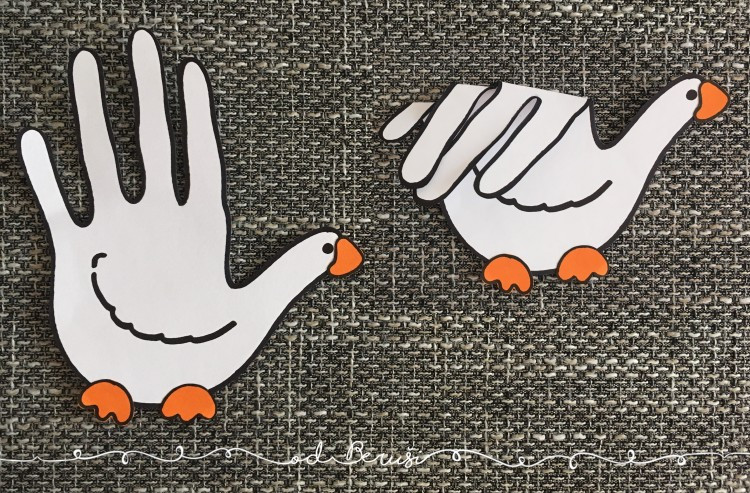 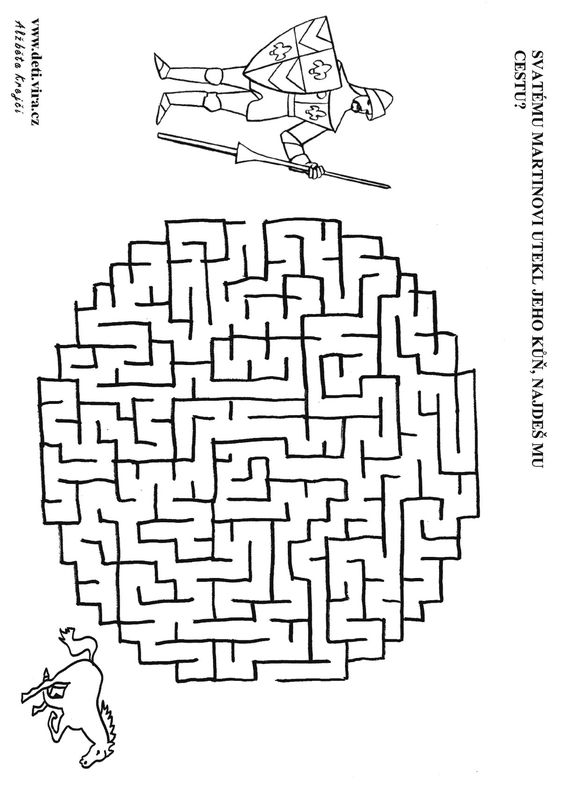 Pracovní list – bludiště (zrak. Vnímání)
Jednodušší bludiště a barvičky
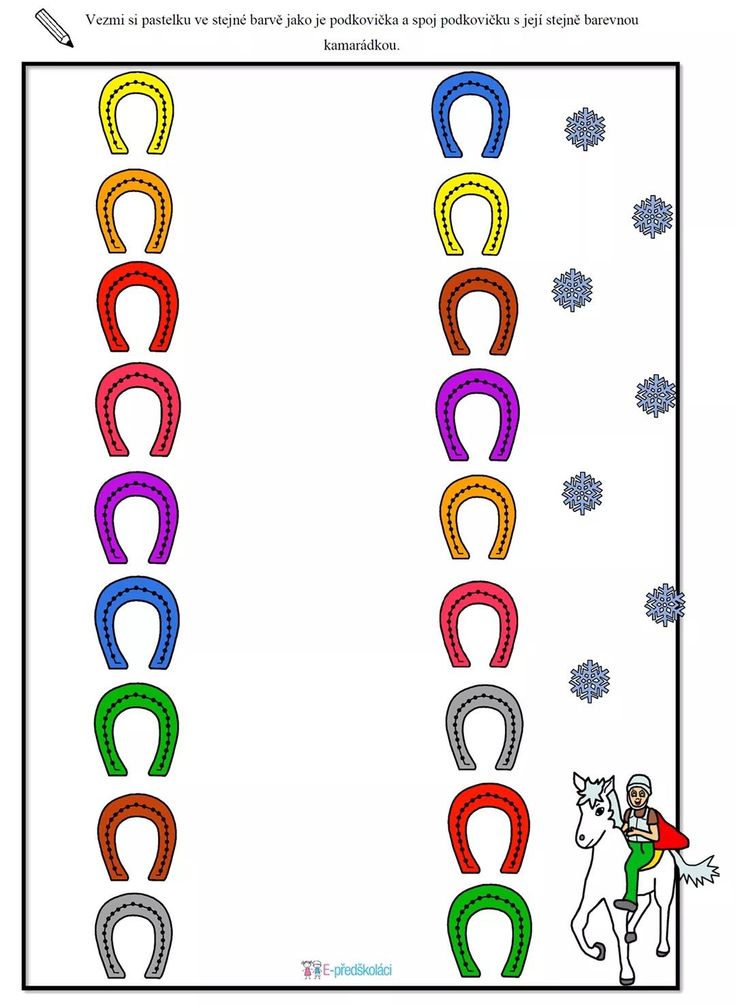 Grafomotorický list u kterého si můžeš i zaZpívat 
A když budete mít na něco chuť, můžete si třeba upécet:Recept na svatomartinské pečivo
Ingredience na těsto:
250g hladké mouky
250g špaldové hladké mouky
250g Hera máslová příchuť
250ml smetany 31 - 33 %
50g moučkového cukru
1/2 prášku do pečiva
špetka soli
Mouku prosejeme do mísy společně s práškem do pečiva, moučkovým cukrem a špetkou soli. Přidáme povolenou, na kousky nakrájenou Heru a smetanu. V robotu nebo ručně vypracujeme těsto. Ze začátku bude těsto poměrně lepivé, ale jak se spojí veškeré ingredience, získáme krásně vláčné a hladké těsto. Hotové těsto zabalíme do potravinářské folie a dáme do lednice na hodinu odležet.
Mezitím se můžete vrhnout na přípravu oblíbené náplně (ořechy, mák, povidla, tvaroh).
Smotané rohlíčky klademe na plech vyložený pečící folií či papírem. Pečeme v troubě předehřáté na 180 °C cca 20 minut do růžova. Ještě horké rohlíčky pocukrujeme moučkovým cukrem s vanilkou. 
Kdo by chtěl mít rohlíčky úplně dokonalé, může je po vytažení z trouby potřít rozpuštěným máslem až poté pocukrovat.
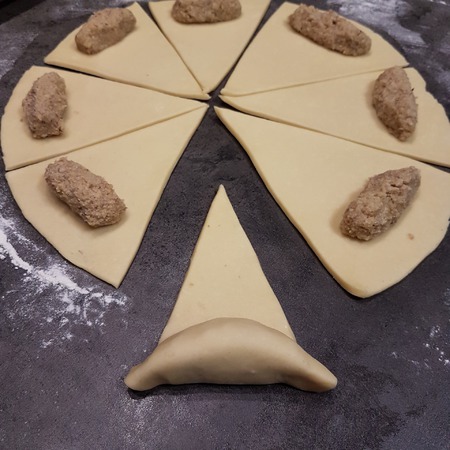 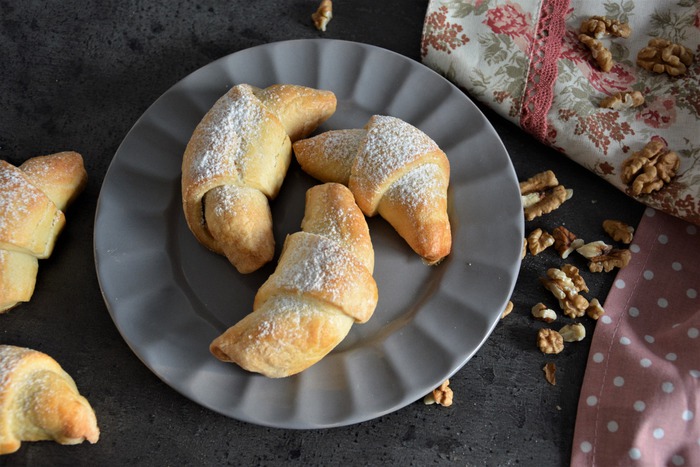 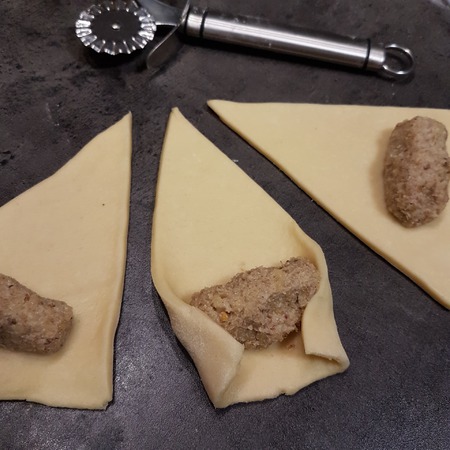 Snad vás tyto aktivity bavily a budeme se na Vás moc těšit. 
Kdo bude chtít, může fotky výrobků popř. vyplněné pracovní listy posílat na email: kapitanka.ucitelky@seznam.cz
Děkujeme za spolupráci. Těšíme se na Vás. Vaše paní učitelky. 